EDG 2940 
Experiential Learning Overview
College of Community Innovation & Education
School of Teacher Education 

Angela Slaughter, Ed.D.
Educator
Mom & Wife
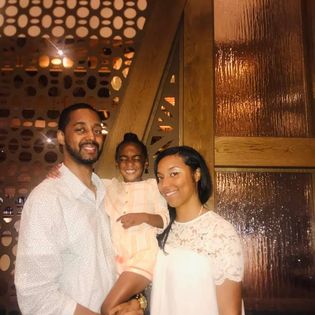 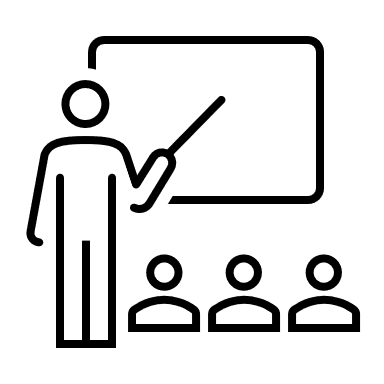 Dr. Slaughter
Taylar
Display Your Name Tent
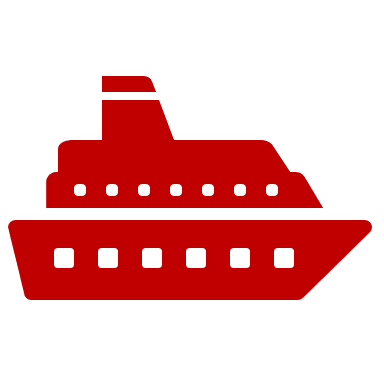 Foodie
Travelista
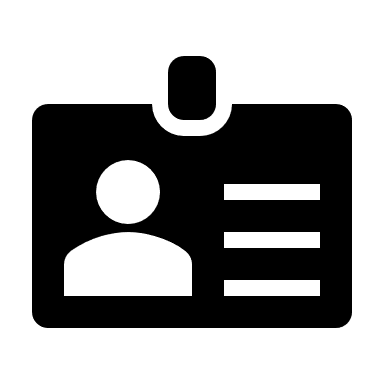 2
My Classroom
On an empty right page right the words, “MY CLASSROOM” 
On the adjacent left page, page in your notebook, draw a picture of your future classroom!
3
Notebook Entry
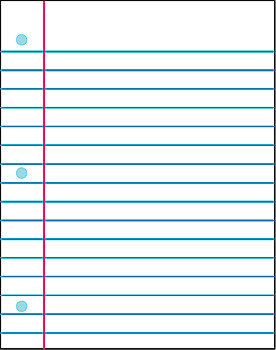 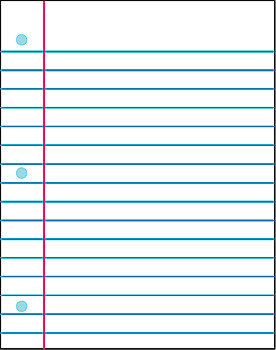 MY CLASSROOM
Draw a Picture of your Future Classroom
Left
Right
AGENDA
Who is the 21st century learner?
6
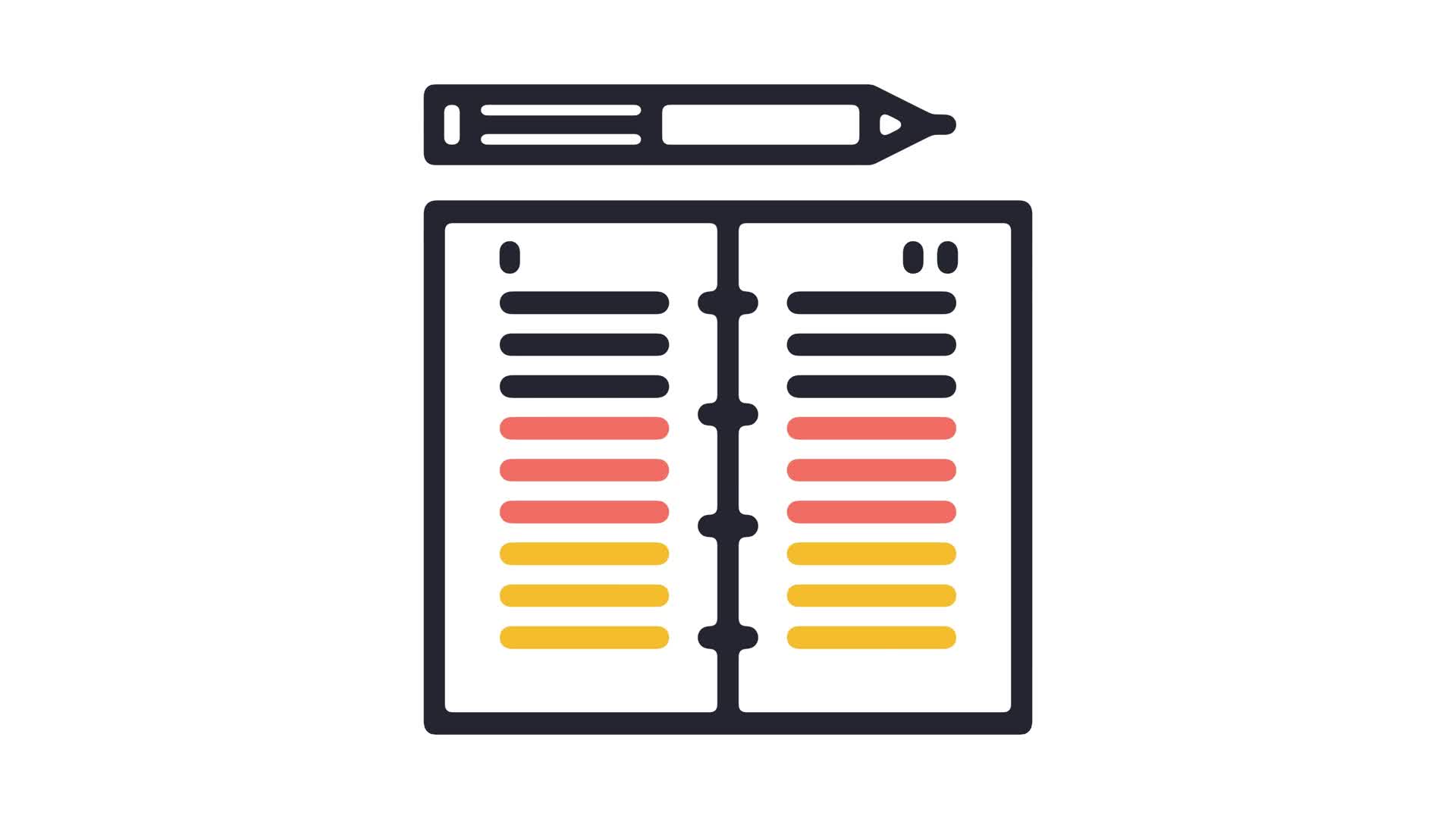 JAMBOARD JIGSAW
P21 FRAMEWORK
https://tinyurl.com/P21-Jigsaw
[Speaker Notes: Students complete jigsaw activity for the P21 Framework Definitions - https://files.eric.ed.gov/fulltext/ED519462.pdf 
Students report out on the JamBoard - https://jamboard.google.com/d/1RMzjaavCk3tuAp0nmt2DH464E05I3sHtYpqS9gCPxkg/viewer?f=0]
Notebook Entry
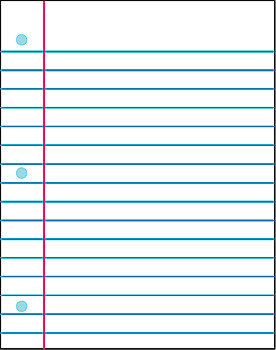 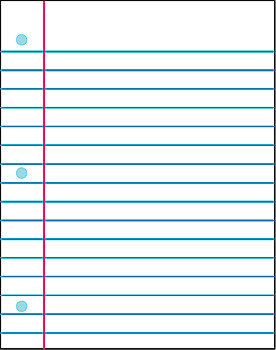 P21 Framework
My 21st Century Classroom
P21 
Framework
What changes would you make to your classroom to ensure it is prepared for 21st century learning?
Tape or glue handout on this page, any way you’d like
Left
Right
Coming Up . . .
[Speaker Notes: 0M03]
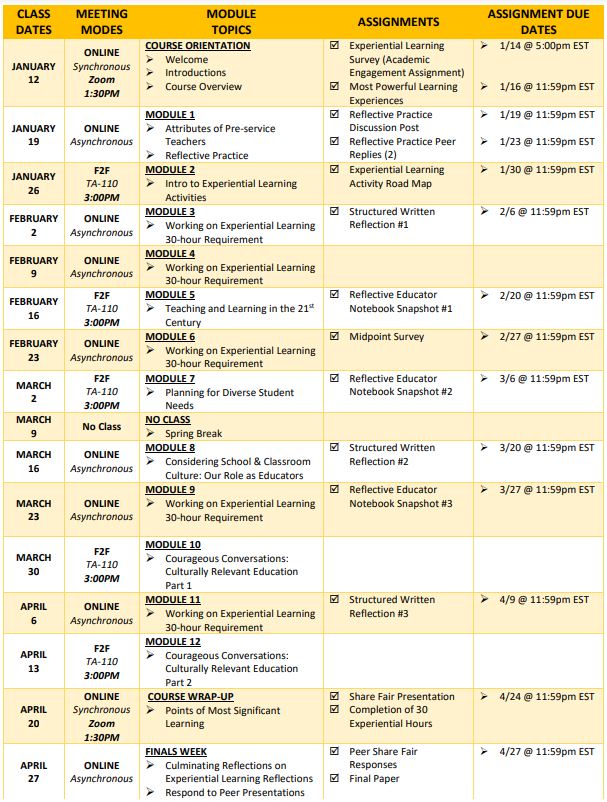 COURSE SCHEDULE SECTION 0M02